Урок математики в 1 классе«САНТИМЕТР»
Автор: Березина Ирина Евгеньевна
 учитель начальных классов
МБОУ «ООШ №15 н.п.Нивский»
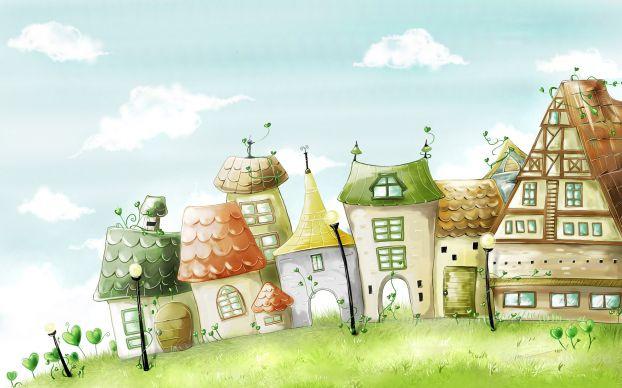 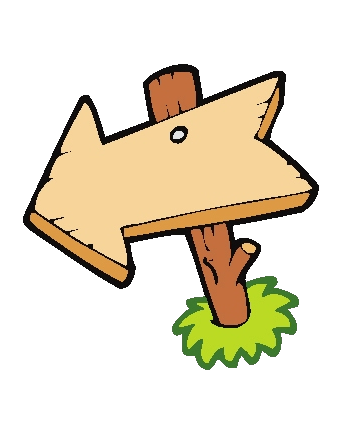 Деревня 
«Сказочная»
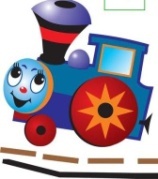 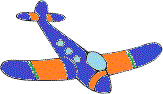 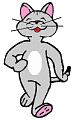 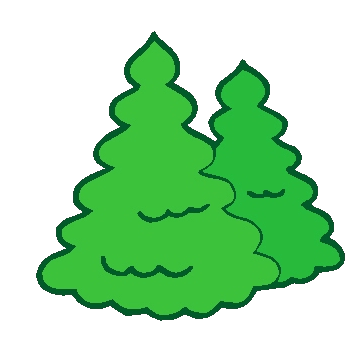 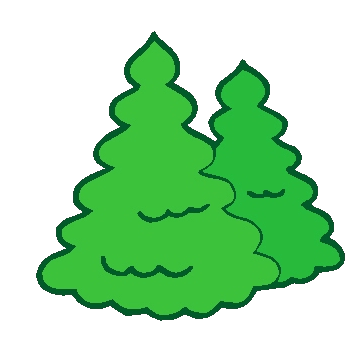 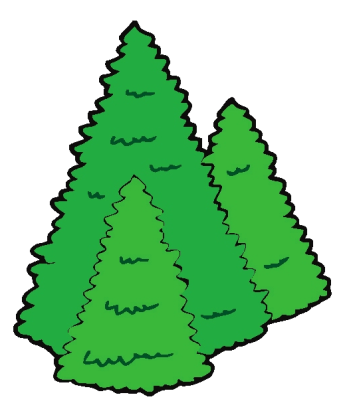 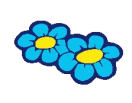 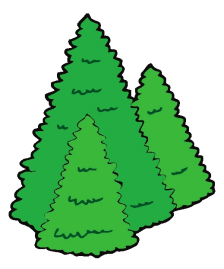 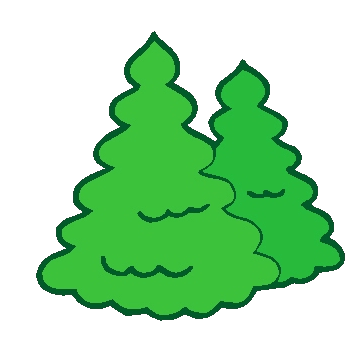 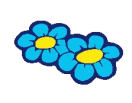 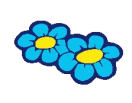 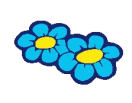 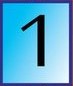 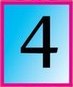 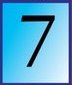 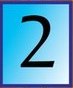 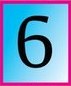 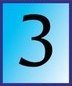 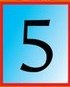 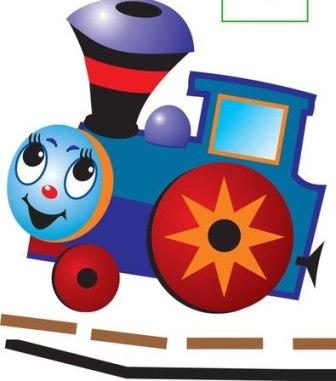 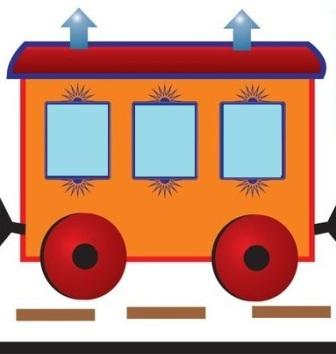 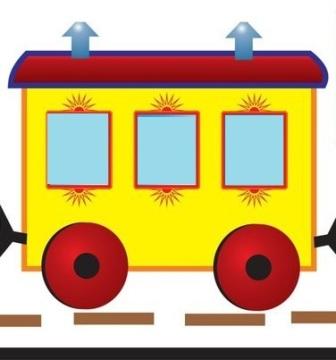 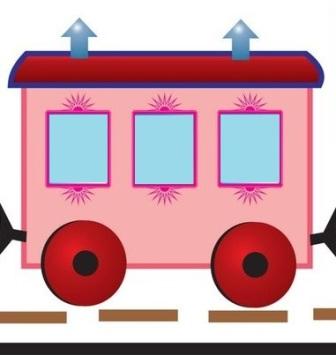 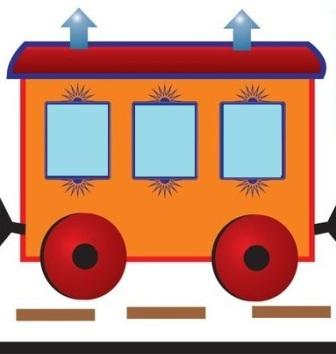 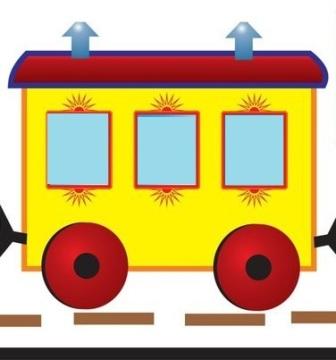 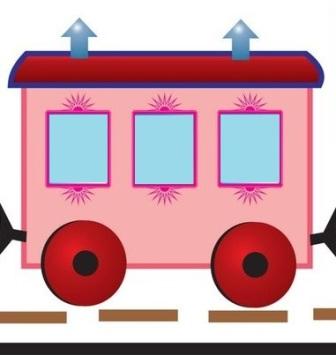 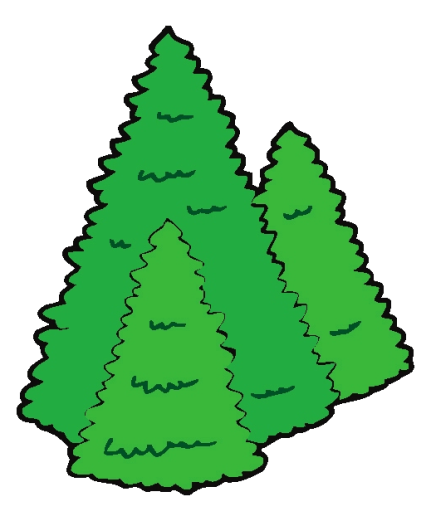 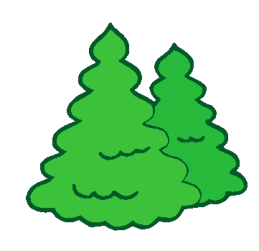 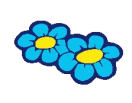 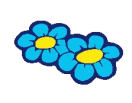 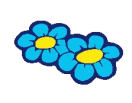 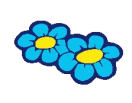 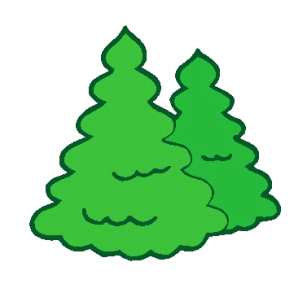 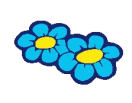 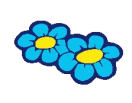 9
6
10
7
8
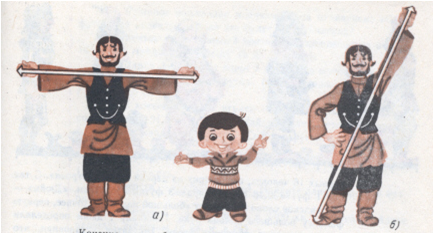 САЖЕНЬ
МАХОВАЯ
САЖЕНЬ
КОСАЯ
ЛОКОТЬ
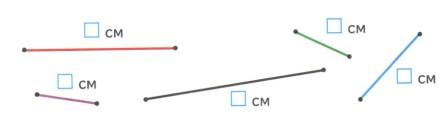 5
2
В
Г
2
3
А
6
Б
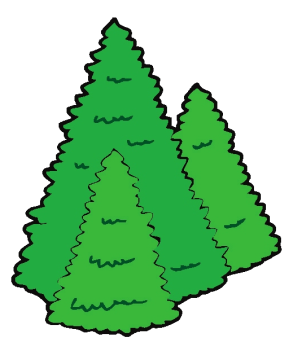 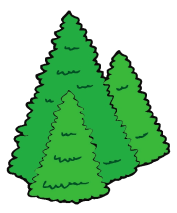 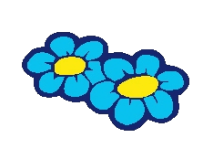 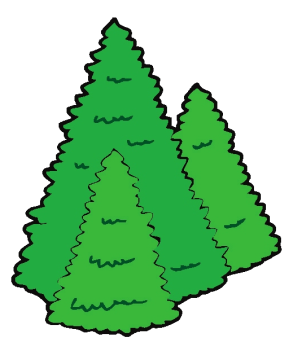 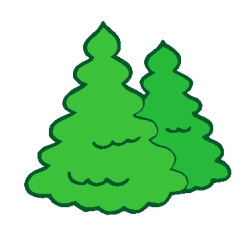 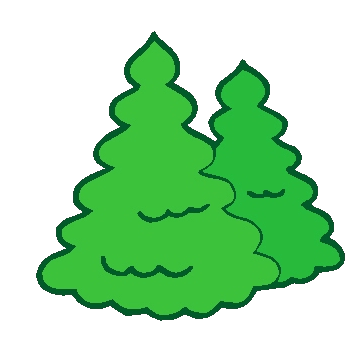 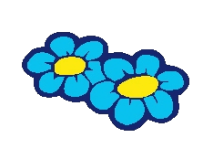 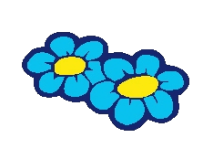 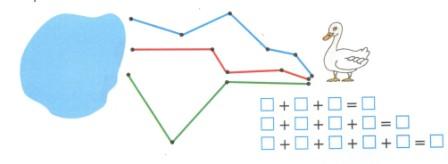 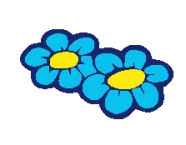 3
3
3
9
7
2
1
3
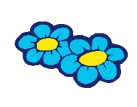 1
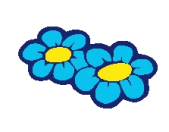 2
2
8
1
1
2
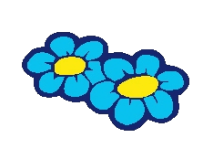 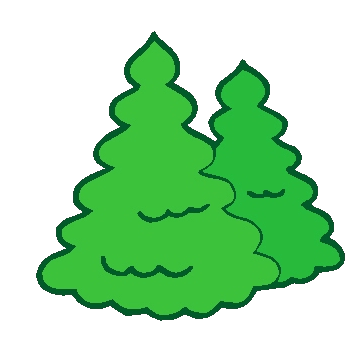 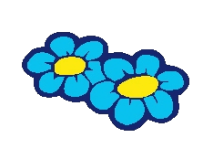 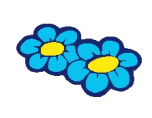 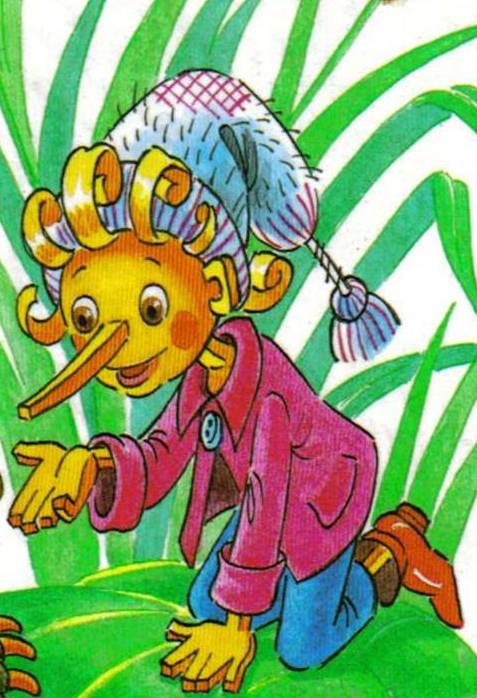 6
+
3
=
9
(п.)
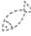 9
п.
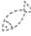 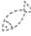 ИСТОЧНИКИ:
1. Рабочая тетрадь к учебнику «Математика 1 класс» под редакцией Г.В.Дорофеева, Т.Н.Мираковой, Т.Б.Буки
2. Электронное пособие к учебнику «Математика 1 класс» под редакцией Г.В.Дорофеева, Т.Н.Мираковой, Т.Б.Буки
3. Изображения: http://yandex.ru/yandsearch?lr=23&text=%D0%BA%D0%B0%D1%80%D1%82%D0%B8%D0%BD%D0%BA%D0%B8+%D1%81%D0%BE+%D1%81%D0%BA%D0%B0%D0%B7%D0%BE%D1%87%D0%BD%D1%8B%D0%BC%D0%B8+%D0%B3%D0%B5%D1%80%D0%BE%D1%8F%D0%BC%D0%B8&family=yes